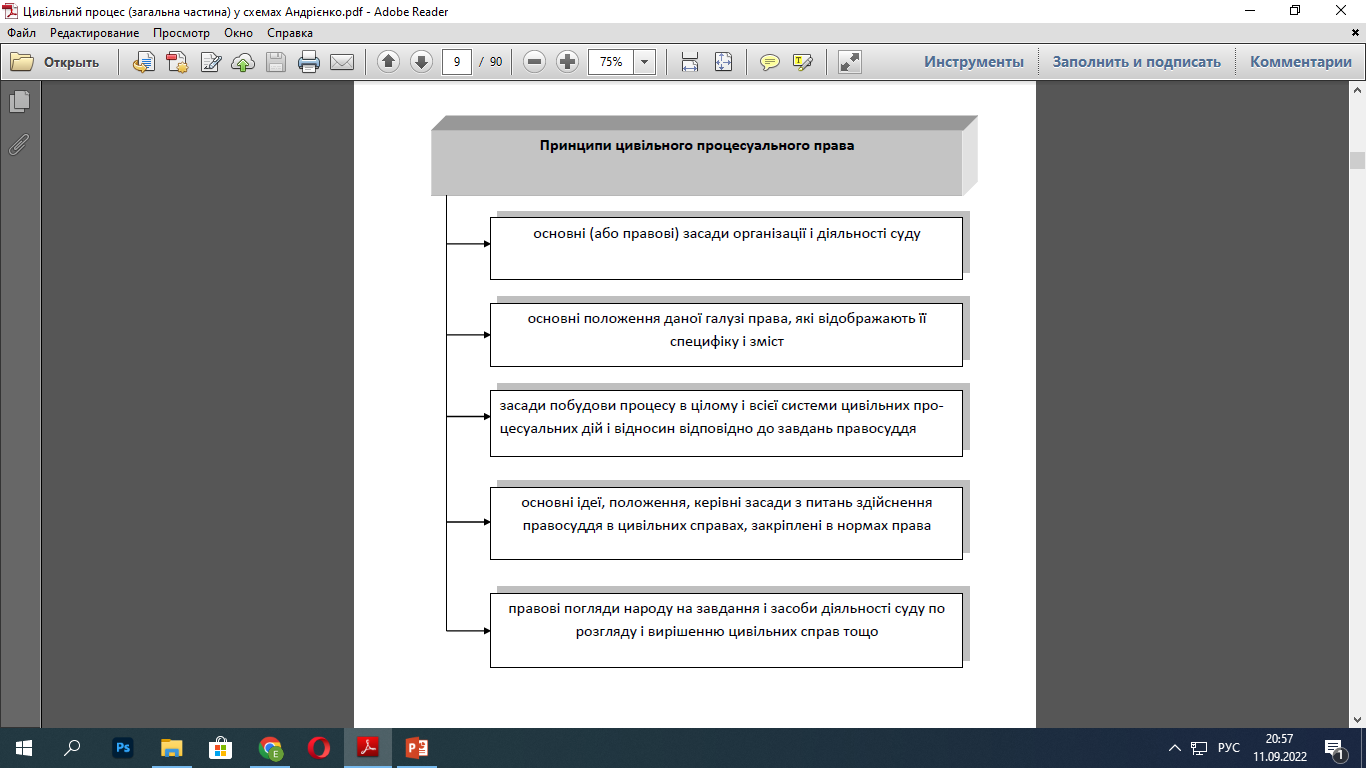 Ознаки принципів цивільного процесуального права:
принцип включає (виражає) в собі певну ідею (погляд), яка складає його зміст;
така ідея завжди прямо чи опосередковано повинна бути закріплена в нормативно-правових актах;
принцип повинен бути безпосередньо пов'язаним з цивільним процесом, визначати його основні властивості
принцип повинен мати загальне значення для всього цивільного процесу;
принцип визначає типові риси цивільного судочинства і може мати винятки, які не є принципом;
принципи характеризуються значною стійкістю та стабільністю;
принципами не можуть бути звичайні вимоги (правила), які не складають одну з відомих альтернативних вимог;
принципами не можуть бути положення, які дублюють інші принципи або які з них виходять .
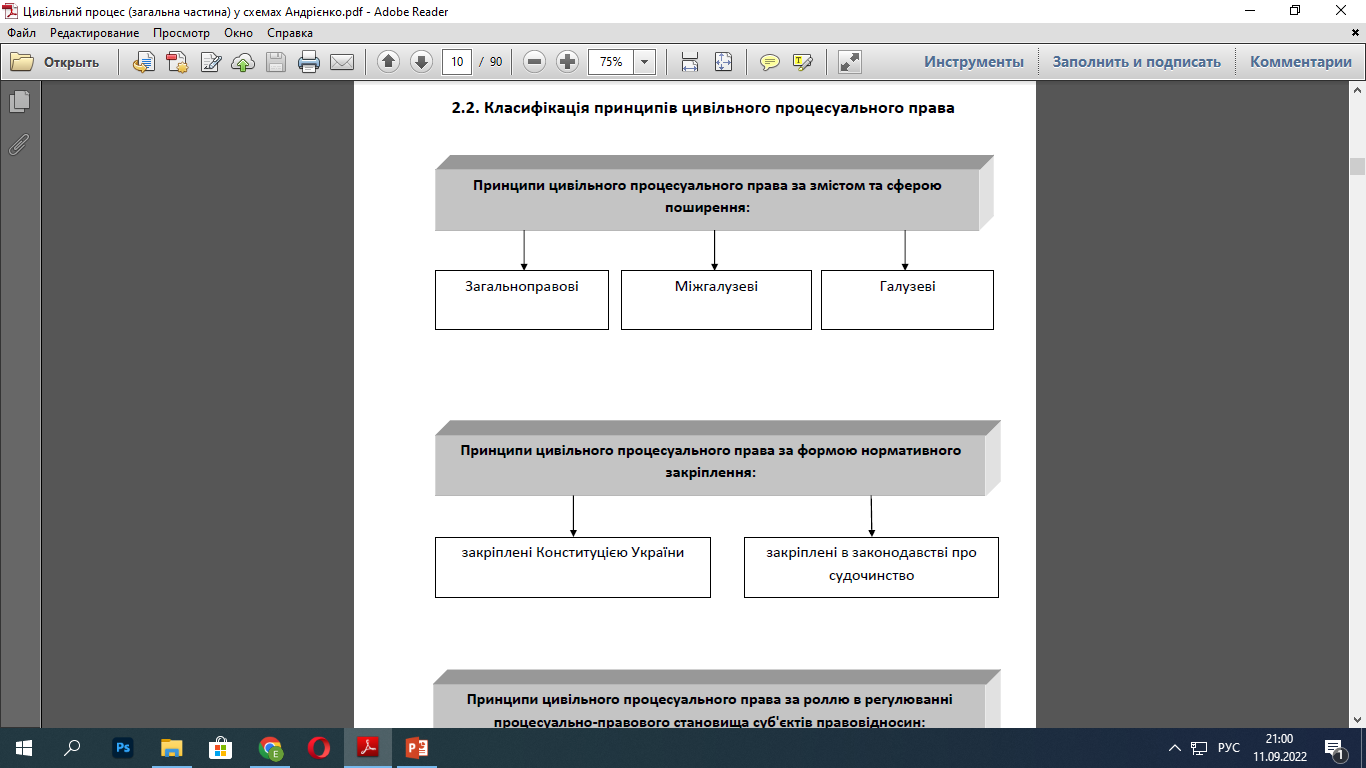 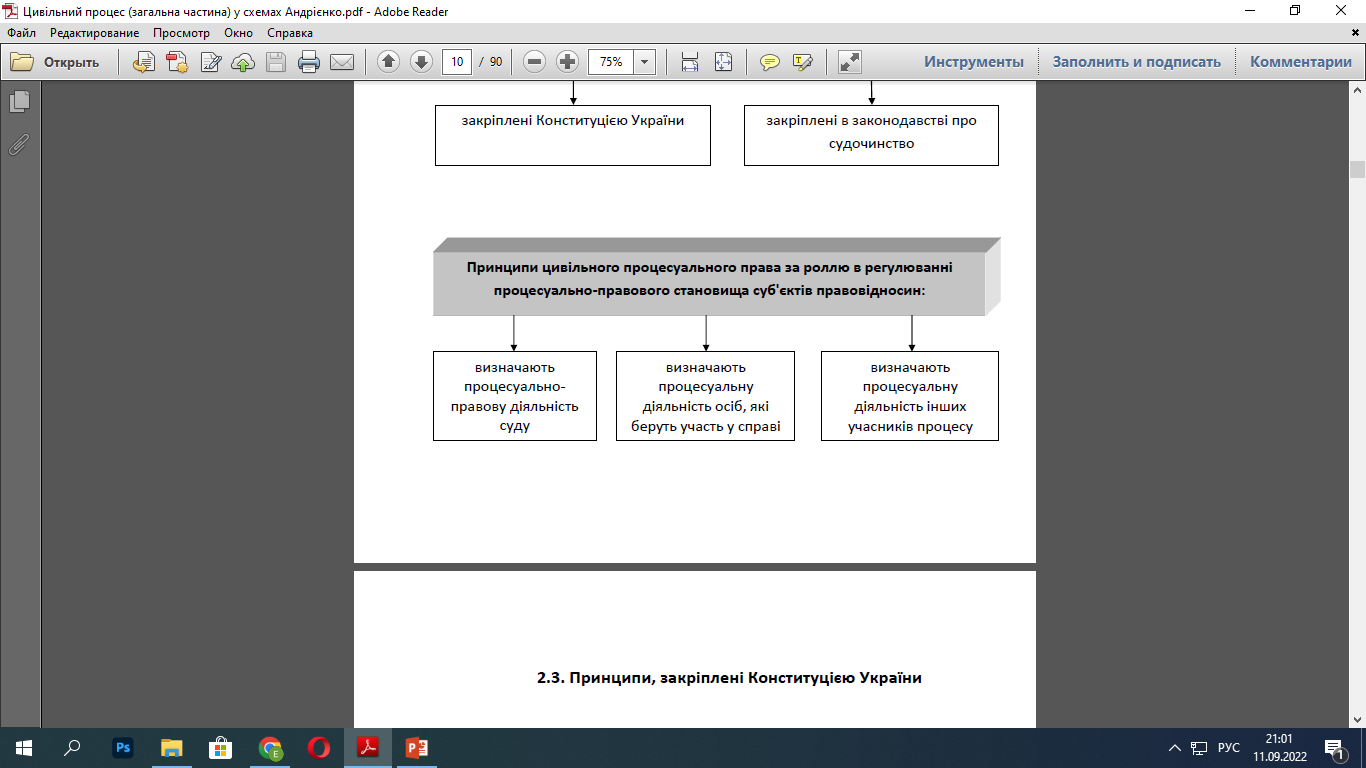 Загальноправові принципи
Принцип демократизму цивільного процесуального права полягає в тому, що, здійснюючи правосуддя в цивільних справах, суд покликаний охороняти права і законні інтереси громадян, підприємств, установ та організацій. Діяльність суду повинна спрямовуватись на захист соціальної справедливості, зміцнення демократизму і правової держави.
Принцип гуманізму цивільного процесуального права полягає в тому, що діяльність суду при вирішенні цивільних справ повинна спрямовуватись на зміцнення соціальної справедливості і враховувати та захищати законні інтереси особи. Наприклад, згідно з чинним законодавством всім учасникам процесу гарантовано рівне становище незалежно від освіти, статі, віку, матеріального та соціального становища тощо; окремі категорії позивачів звільняються від сплати судових витрат.
Принцип верховенства права, закріплений в Конституції України, в цивільно-процесуальному судочинстві, означає підпорядкованість діяльності судових органів та всіх учасників цивільного процесу праву як способу вираження державної волі українського народу, щодо яких ця воля стає правом. 
Принцип законності в цивільному процесуальному праві полягає в обов'язку суду та всіх інших учасників процесу неухильно дотримуватись у своїй діяльності норм Конституції та законів України. Розглядаючи справу та приймаючи рішення, суд керується виключно законом, а в організації своєї діяльності та виконанні судових рішень - законами та підзаконними правовими актами.
Міжгалузеві принципи
Формою гласності судового процесу, крім обов'язкового повідомлення осіб про час і місце розгляду їх справи, є відкритий судовий розгляд справи. Значення відкритого розгляду полягає в тому, що такий розгляд забезпечує виховні та профілактичні функції судочинства, сприяє зниженню суб'єктивізму суддів та дозволяє всім бажаючим упевнитися, що встановлені законом процедури розгляду справ дотримуються. Закритий судовий розгляд є винятком із принципу гласності лише у широкому розумінні, оскільки сторони та інші особи, які беруть участь у справі, належним чином повідомляються про розгляд та можуть бути присутніми у судовому засіданні, а в разі необхідності мають право бути присутні свідки, експерти, спеціалісти і перекладачі (ст. 8 ЦПК України).
Всебічності, повноти та об'єктивності дослідження обставин справи. Об'єктивна істина.
       Даний принцип юридична наука відносить переважно до кримінального судочинства, визначаючи його як принцип забезпечення доказовості вини. В той же час норми, які зобов'язують суд застосовувати всі передбачені законом заходи для всебічного, повного і об'єктивного з'ясування дійсних обставин справи, прав і обов'язків сторін містяться в ЦПК України (ч.4 ст. 12 ЦПК). Неповне з'ясування чи недоказовість обставин, які мають значення для справи, які суд вважає встановленими, є підставою для відміни рішення суду в цивільній справі. Даний принцип передбачає відсутність будь-якої упередженості чи порушень при формуванні складу суду.
Об'єктивна істина. Метою діяльності суду є встановлення об'єктивної істини відповідності висновків суду викладеним у рішенні дійсним обставинам справи. Об'єктивне і всебічне з'ясування обставин справи, правильні висновки про фактичний її склад, правову кваліфікацію сторін, їх прав та обов'язків є принципом цивільного процесуального права, порушення якого згідно з ст. 376 ЦПК є підставою для скасування рішення і постановлення нового рішення.
Галузеві принципи
Принцип диспозитивності (ст. 13 ЦПК).
        У принципі диспозитивності виявляється зв'язок цивільного процесу з матеріальним правом. Він є продовженням і наслідком диспозитивної основи, властивим цивільним правовідносинам, у яких кожний вільний скористатися з можливості, наданої правом, чи не скористатися нею, здійснюючи своє право.
        Відповідно до принципу диспозитивності сторони в будь-якій стадії процесу можуть вільно здійснювати процесуальні права: знайомитися з матеріалами справи, робити з них витяги; одержувати копії рішень, ухвал, постанов, інших документів, доданих до справи; брати участь у судових засіданнях, заявляти клопотання і відводи і т.д. (ст. 43 ЦПК України).
Принцип процесуальної рівноправності сторін.
       Сутність принципу процесуальної рівноправності сторін полягає в тому, що сторони в цивільному процесі наділяються рівними (але не однаковими) процесуальними правами й обов'язками. Це забезпечує рівність можливостей для зацікавлених осіб при зверненні до суду, а також при використанні процесуальних засоби захисту своїх прав та інтересів. Закріплення цього принципу обумовлено насамперед рівноправністю суб'єктів у матеріальних (цивільних) правовідносинах, з яких виникає судовий спір.
Принцип змагальності (ст. 12 ЦПК).
      Реалізуючи принцип змагальності, сторони можуть активно і на рівних дискутувати, вільно висловлювати свої думки, давати тлумачення фактів, подій і доказів, пов'язаних з даною справою, відповідних законодавчих актів. Таким шляхом іде пошук істини, справедливості, забезпечення законності і обґрунтованості акту правосуддя. При цьому суду належить керівна роль в ході судового засідання, пошуку об'єктивної істини, неухильного дотримання всіх правил судового розгляду, встановлених законом. Суд вправі надавати процесуальну допомогу особам, які беруть участь у справі, роз'яснювати їхні права та обов'язки, сприяти у здійсненні цих прав і за їхнім клопотанням сприяти у витребуванні доказів тощо. 
Принцип процесуального формалізму.
       Цей принцип передбачає встановлення певних правових формальностей, обов'язкових форм, термінів і способів здійснення процесуальних дій, які повинні здійснюватися у визначеній послідовності і в закріплені законом терміни. Ці формальності повинні забезпечити і гарантувати від зловживань права учасників цивільного судочинства, при цьому формалізм не повинен ускладнювати здійснення процесуальних прав. Чинним законодавством встановлені певні формальності подання позову і його прийняття, забезпечення позову, строки його розгляду тощо. Всі випадки спрощення процедури повинні базуватись на нормах процесуального закону.
Принцип безпосередності судового розгляду.
      Даний принцип визначає порядок дослідження, способи і методи сприйняття судом матеріалів справи. В силу даного принципу суд повинен базувати своє рішення по справі виключно на перевірених і досліджених в залі суду доказах. Згідно зі ст. 263 ЦПК України ця вимога відноситься в першу чергу до судів першої інстанції, які повинні безпосередньо дослідити докази по справі: заслухати пояснення осіб, які беруть участь у справі; показання свідків; ознайомитись з письмовими та речовими доказами. При цьому суд повинен прагнути отримати дані з першого джерела. Лише в окремих випадках, коли особи чи свідки, які беруть участь у справі, не можуть з поважних причин з'явитися в судове засідання (ст. 230 ЦПК), суд за дорученням може допитати їх за місцем знаходження.
      Одна з вимог принципу безпосередності полягає в тому, що у випадках колегіального розгляду справи склад суду від початку до кінця повинен бути незмінним. При одноособовому розгляді справи вона повинна бути, як правило, розглянута одним суддею.
Принципи, закріплені Конституцією України
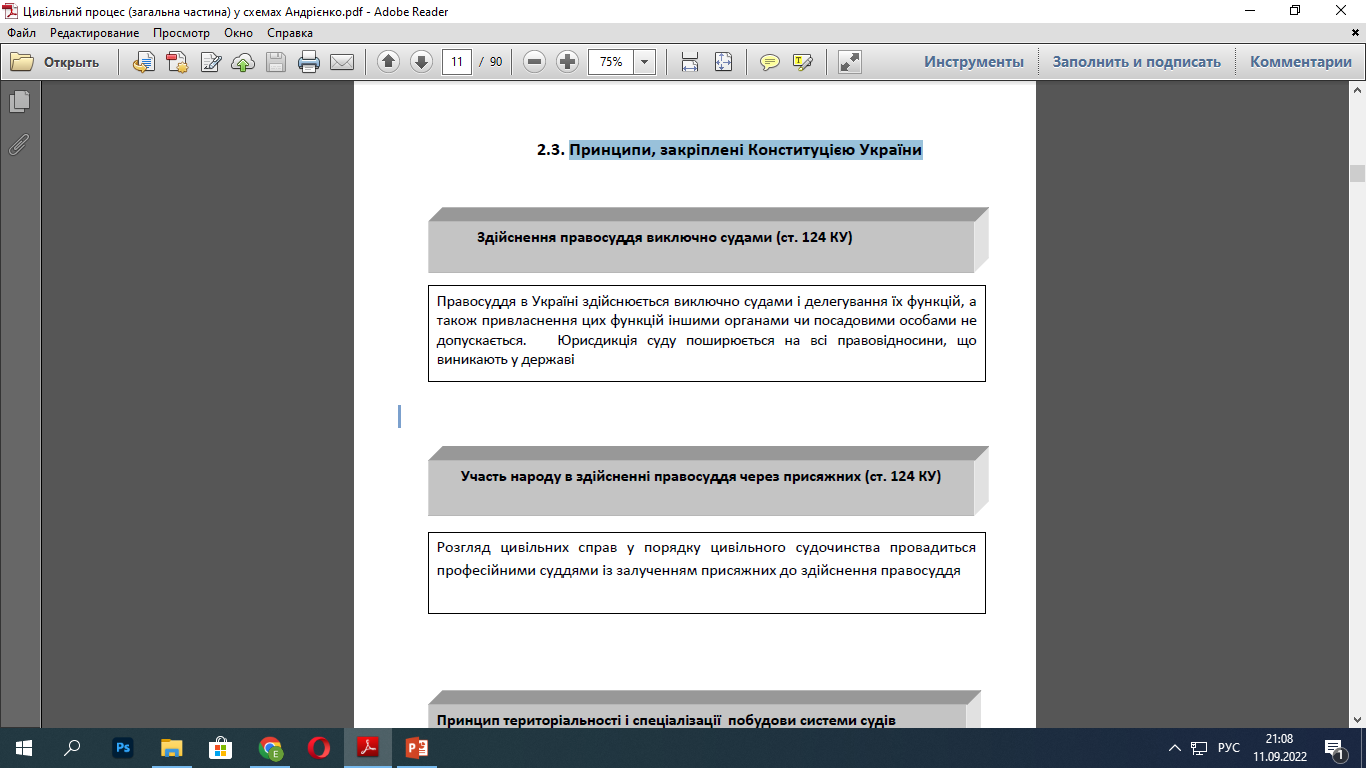 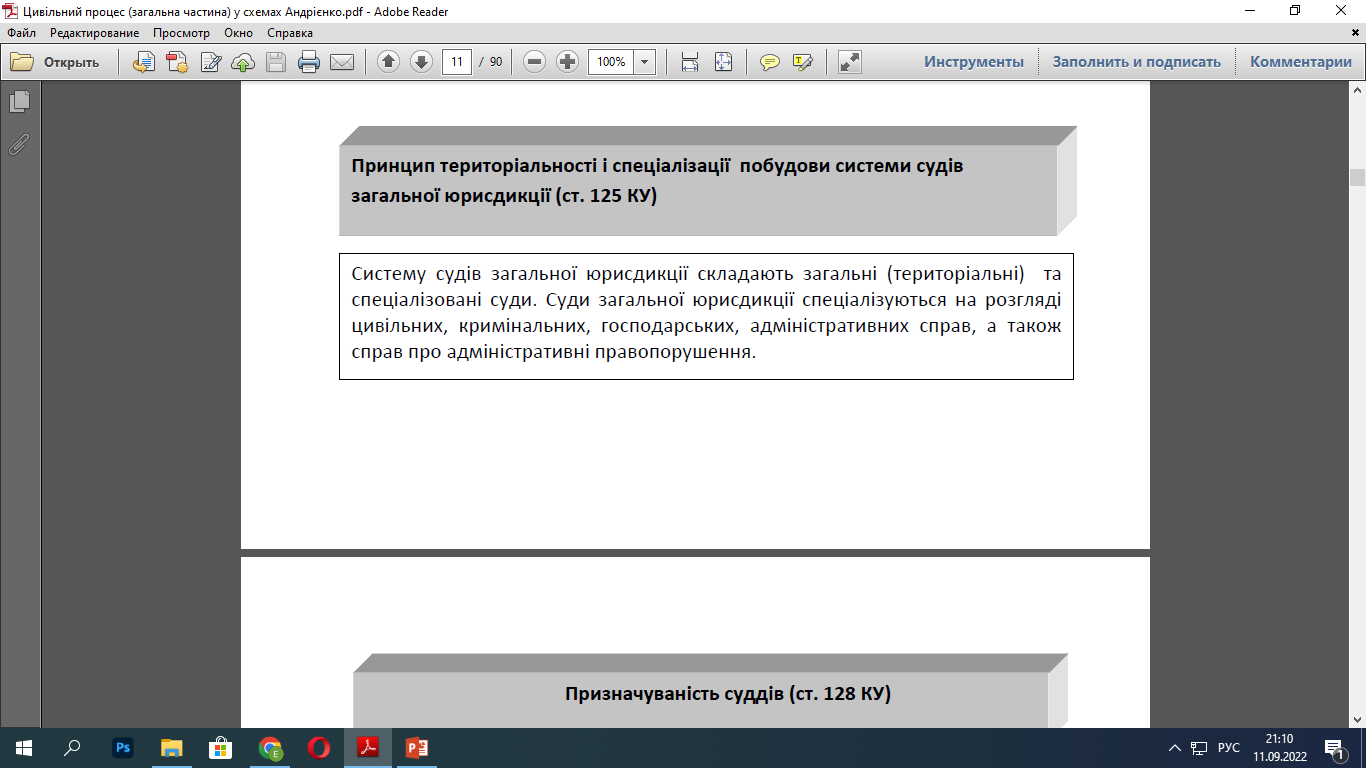 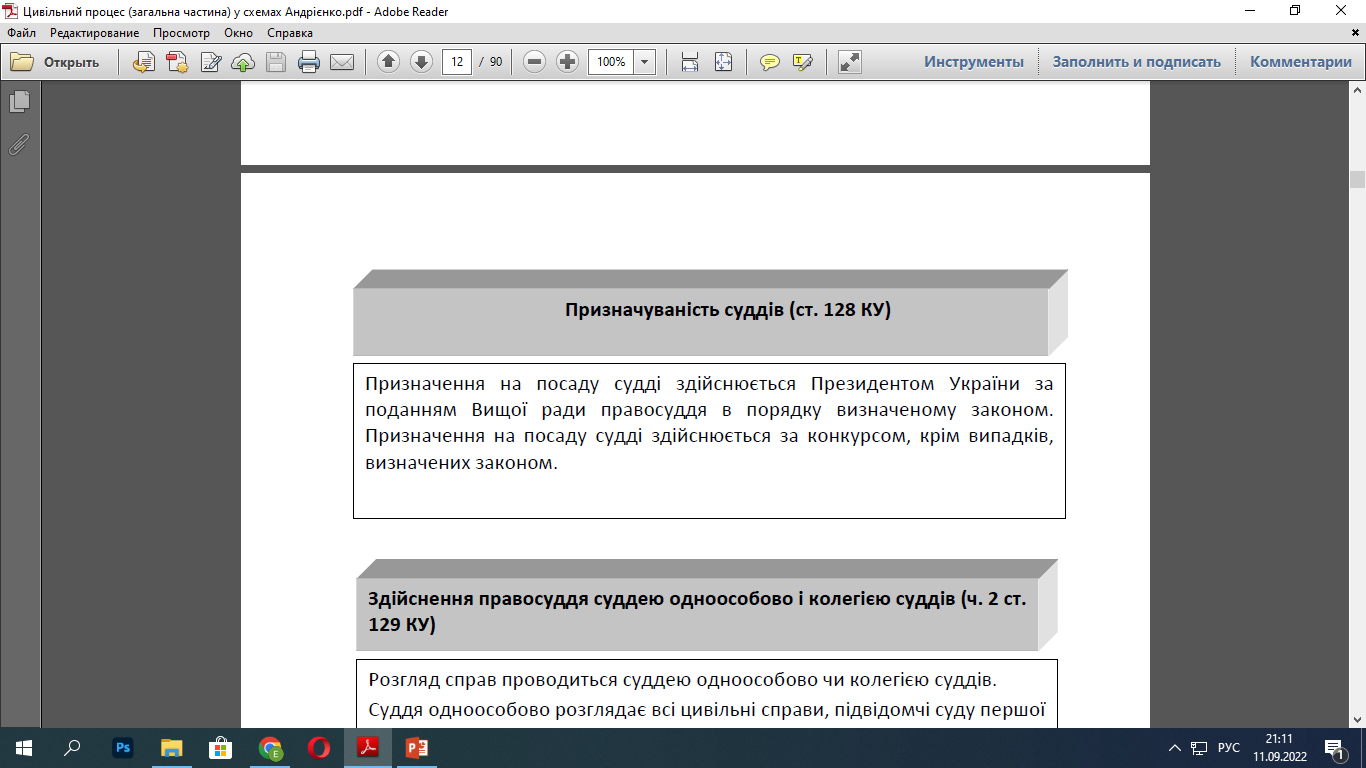 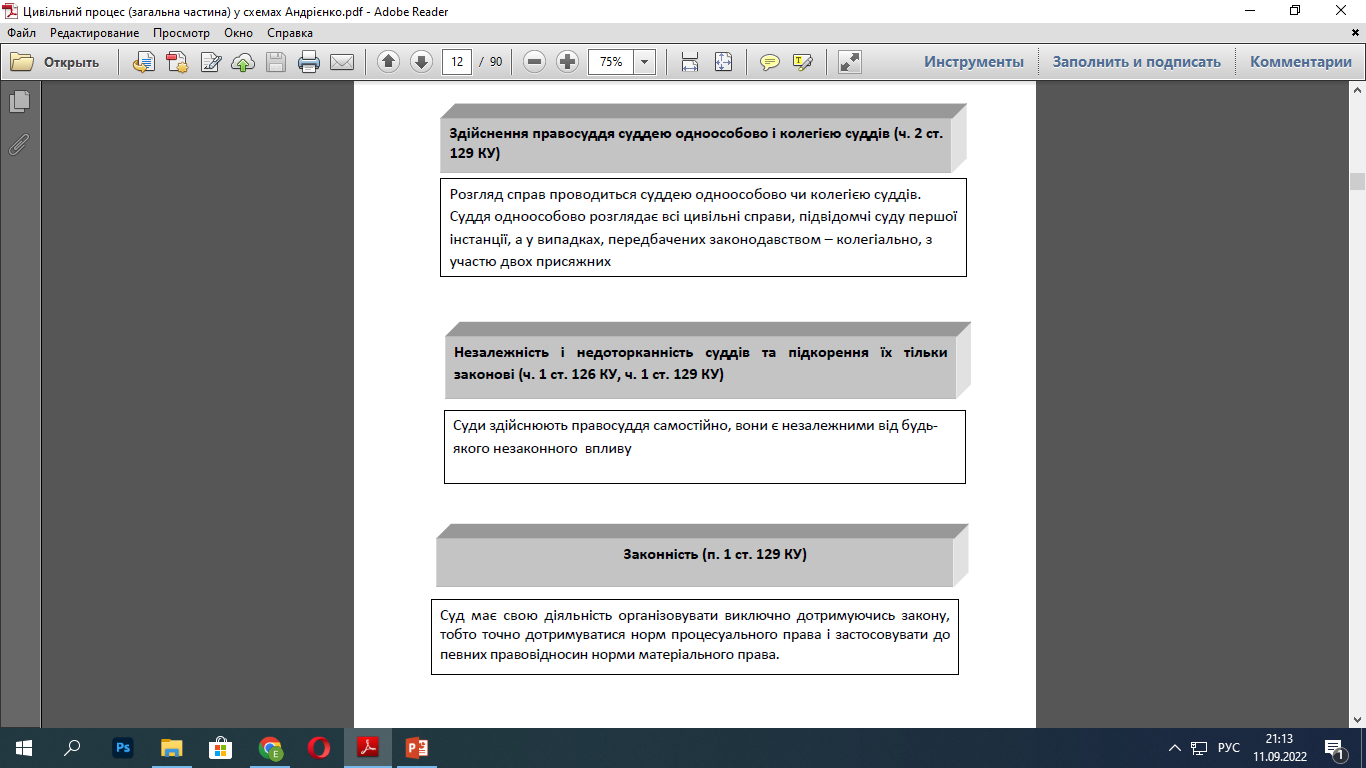 Принципи, закріплені законодавством про судочинство
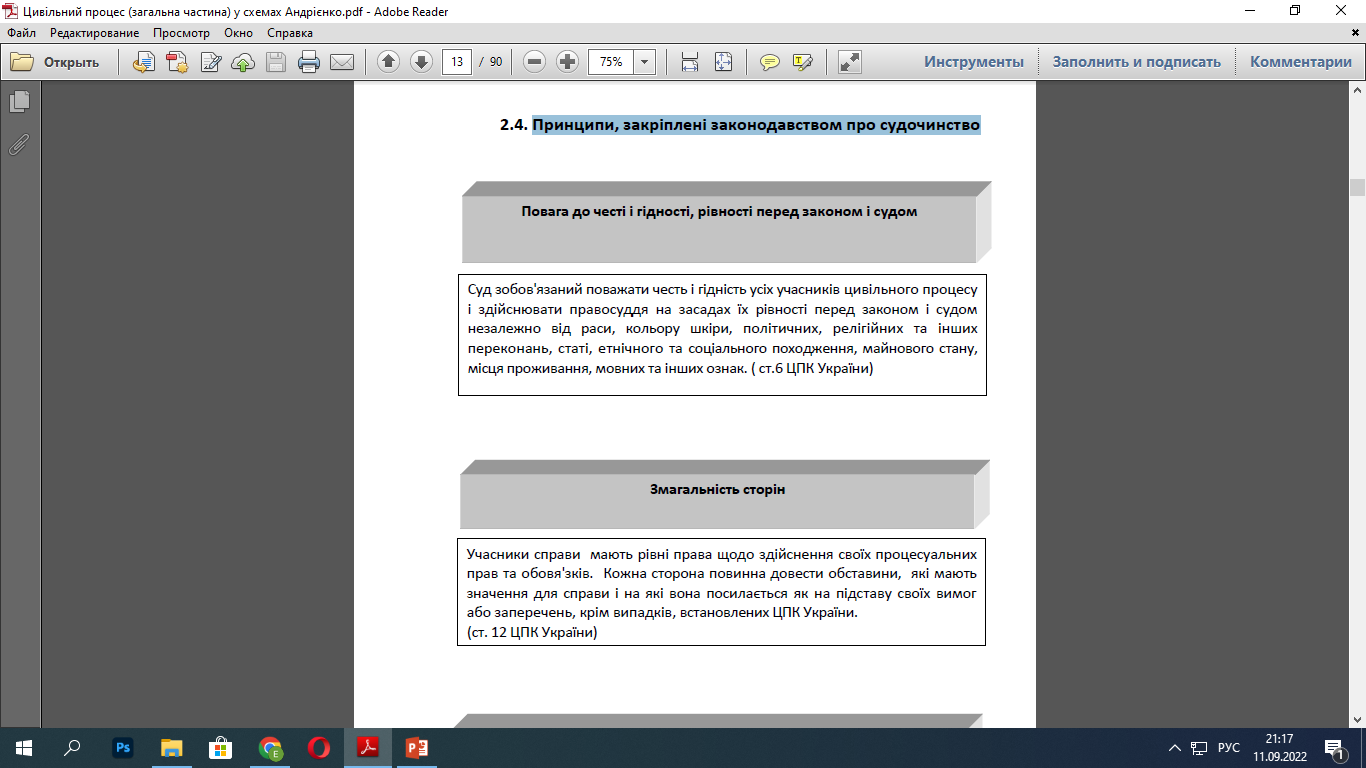 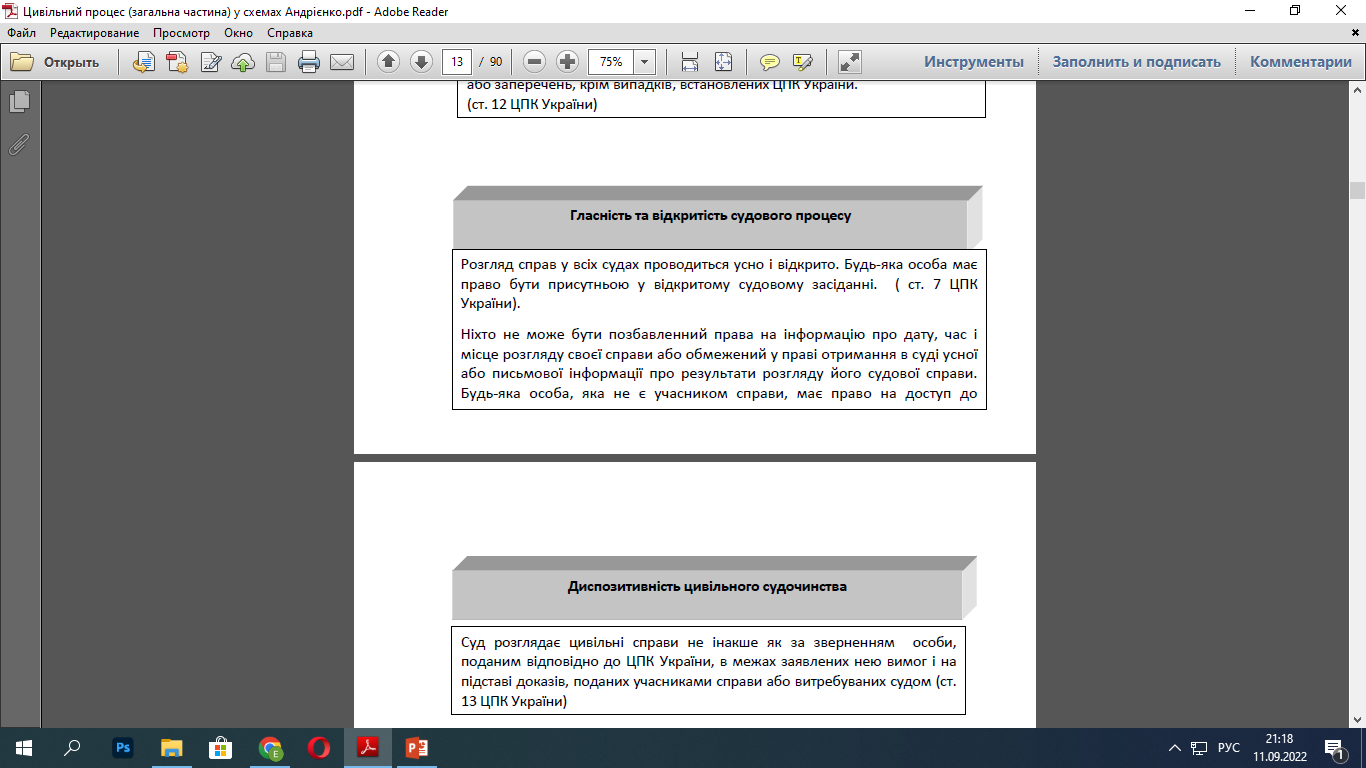 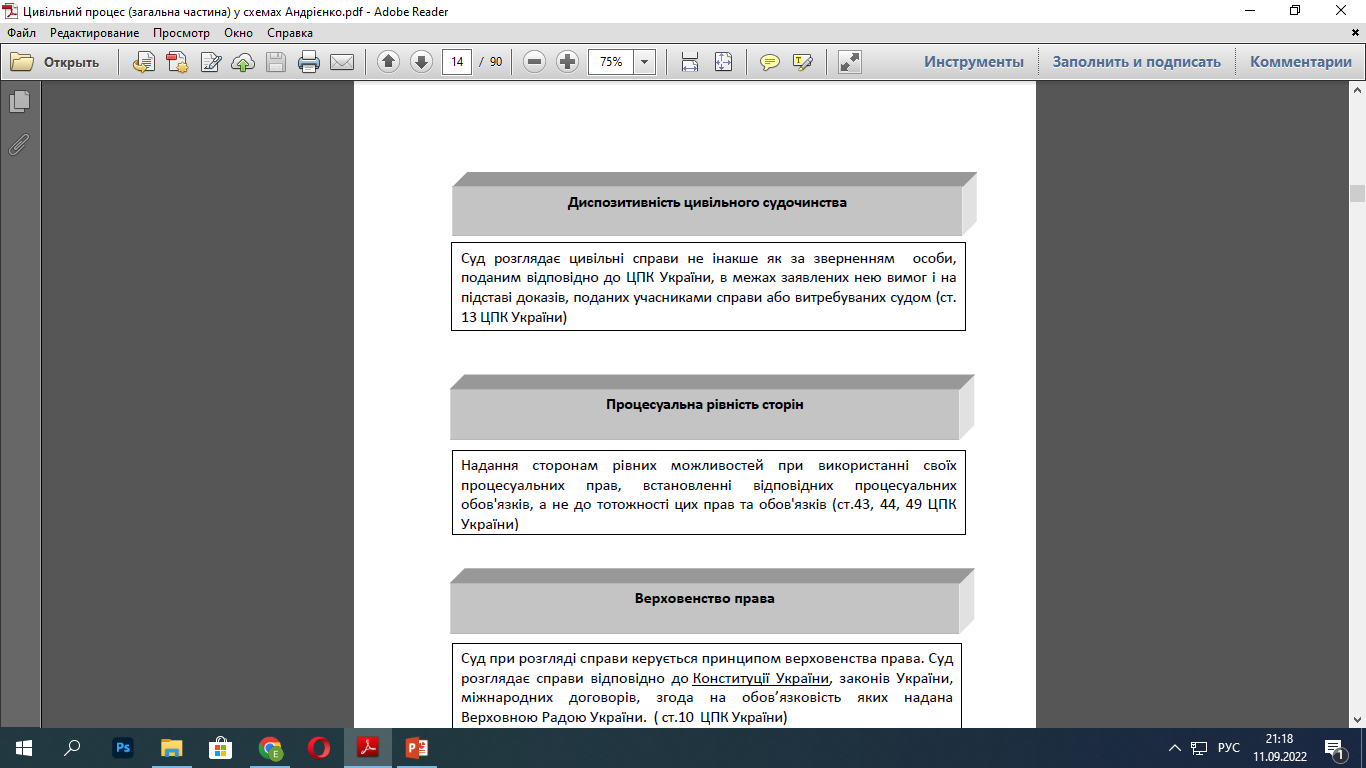 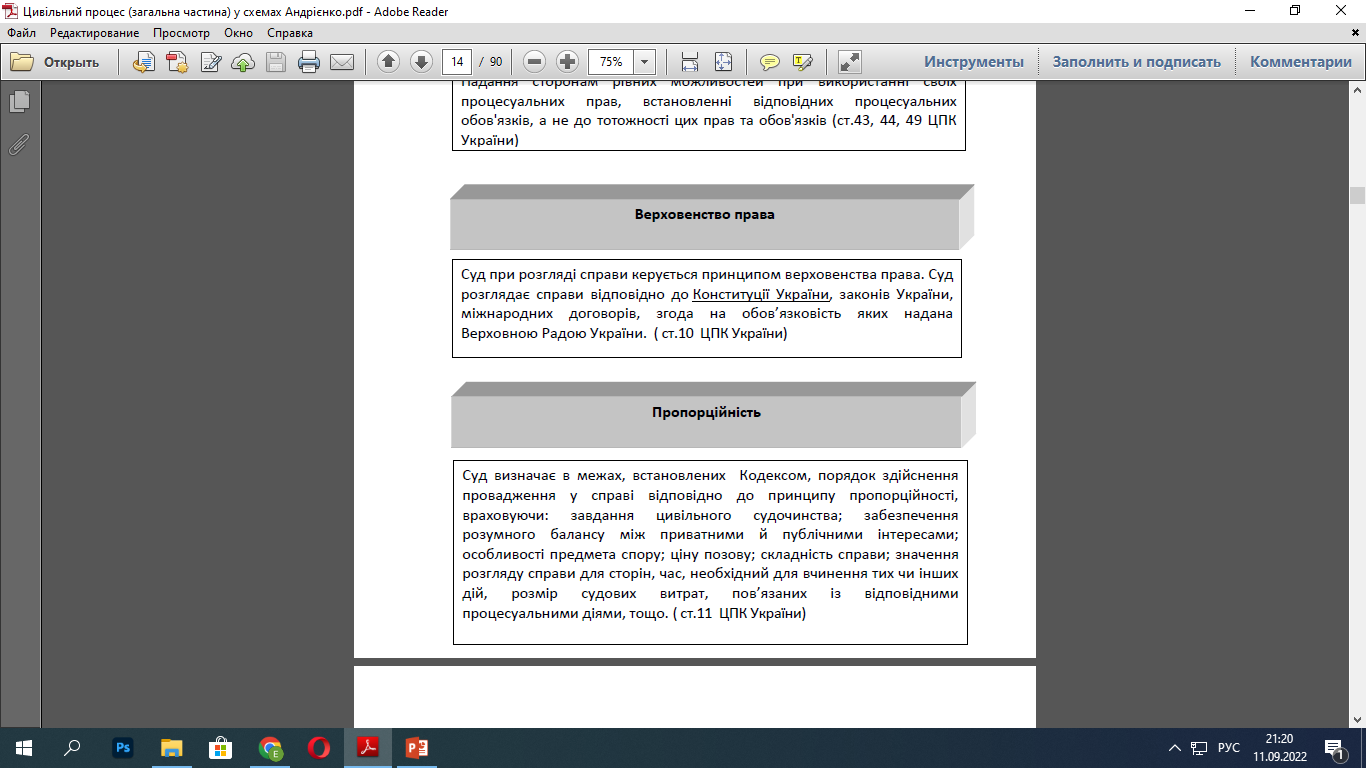 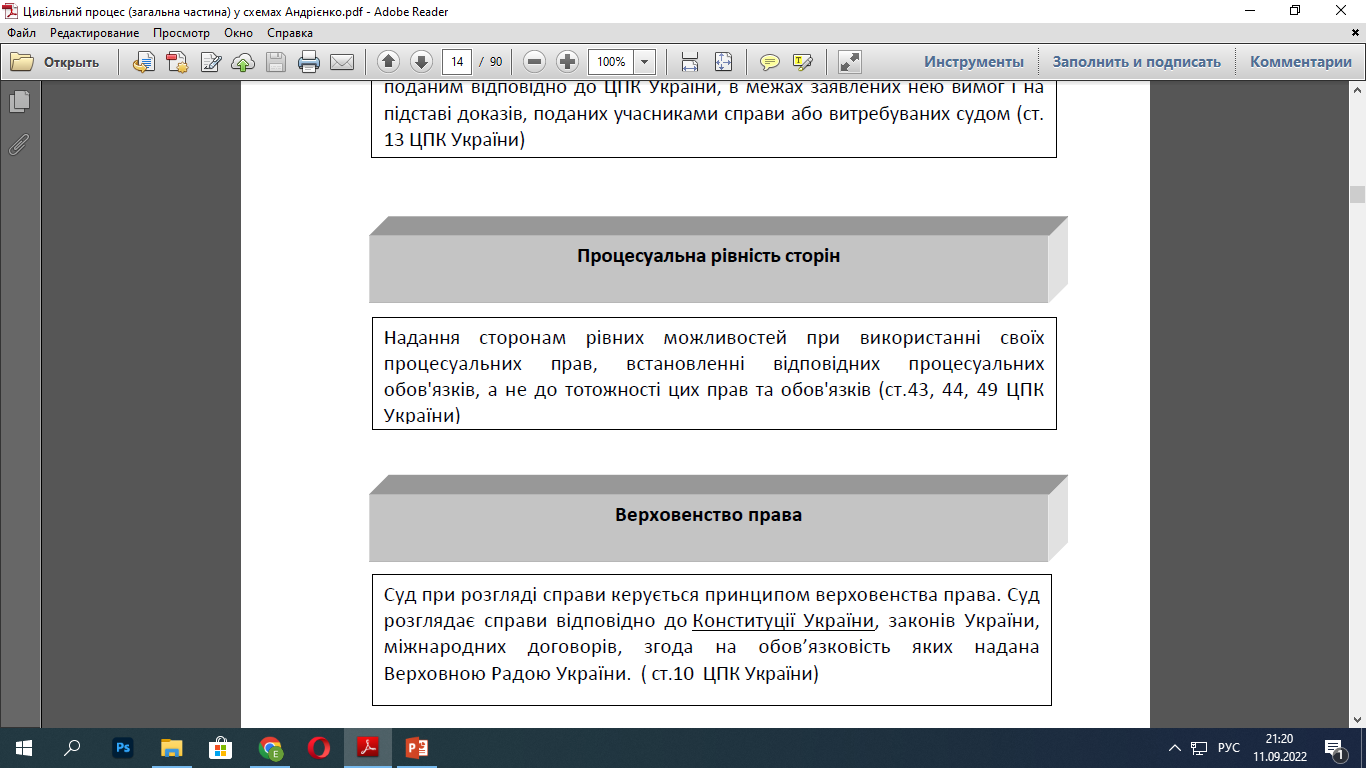 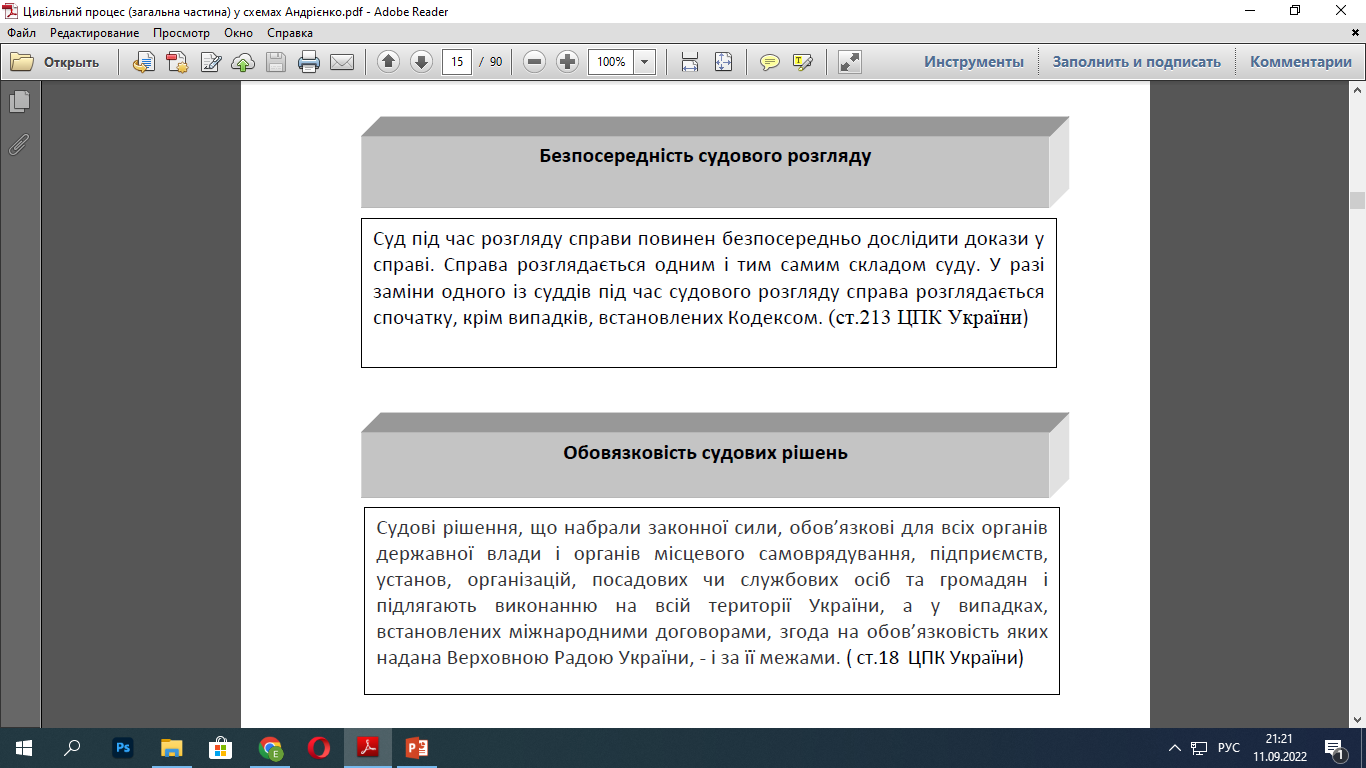 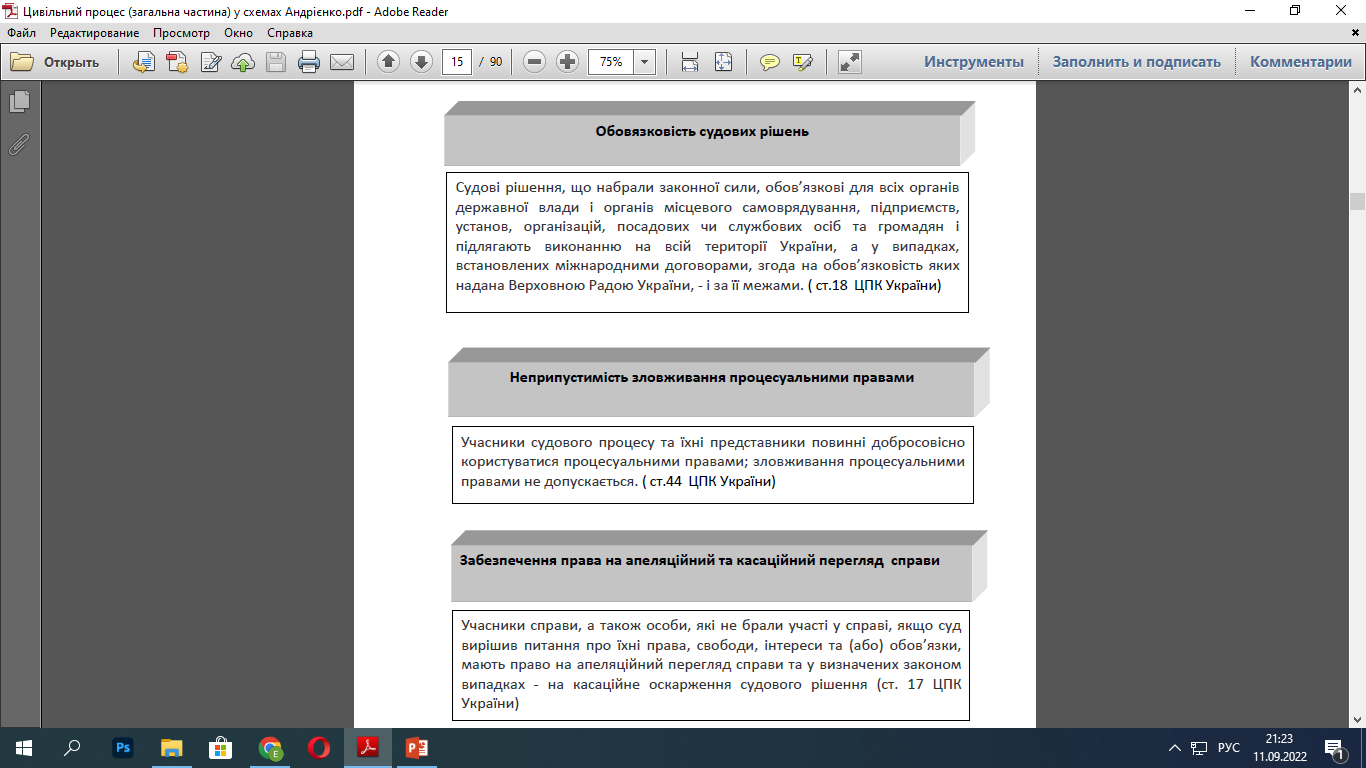